5e InformatieavondProject Kruispolder
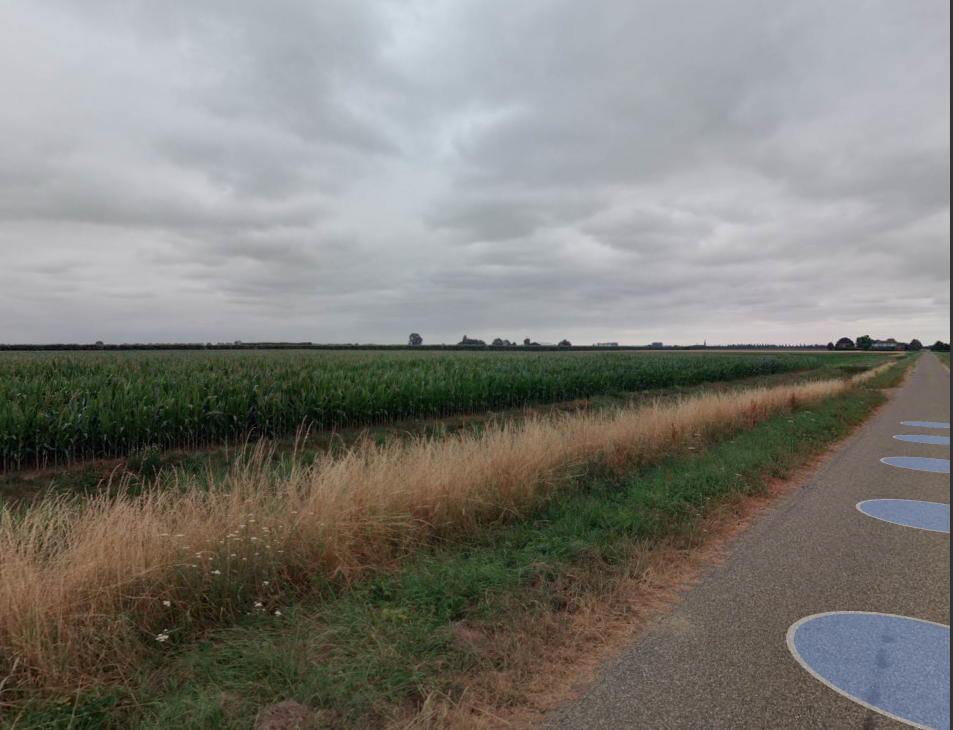 Welkom
13-06-2019
Agenda
Opening door Luc Mangnus;
Terugblik;
Keuze variant;
Waarom zo’n grote watergang?;
Wat hebben we tot nu toe allemaal gedaan?;
Grondverwerving /Huidige stand van zaken (streek enz.);
Pauze met koffie
Hoe nu verder?
Risico’s
Planning
Reactie uit de zaal
Terugblik
Proces co-creatie
WS
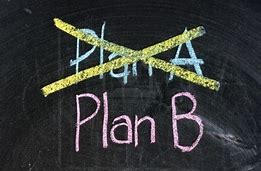 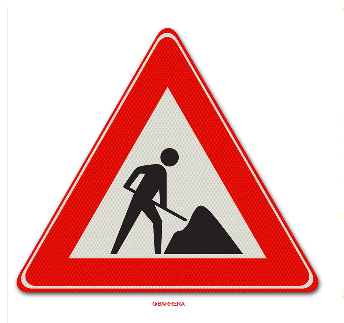 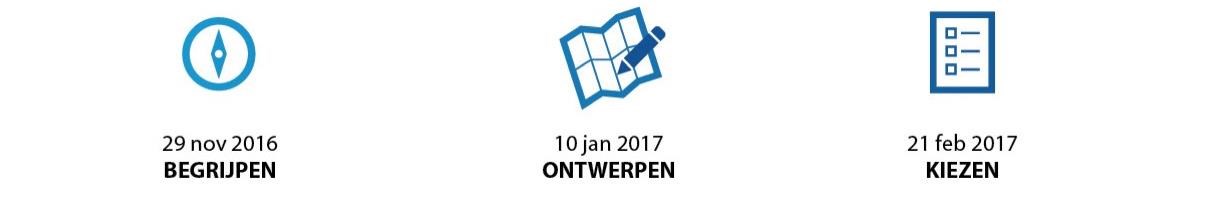 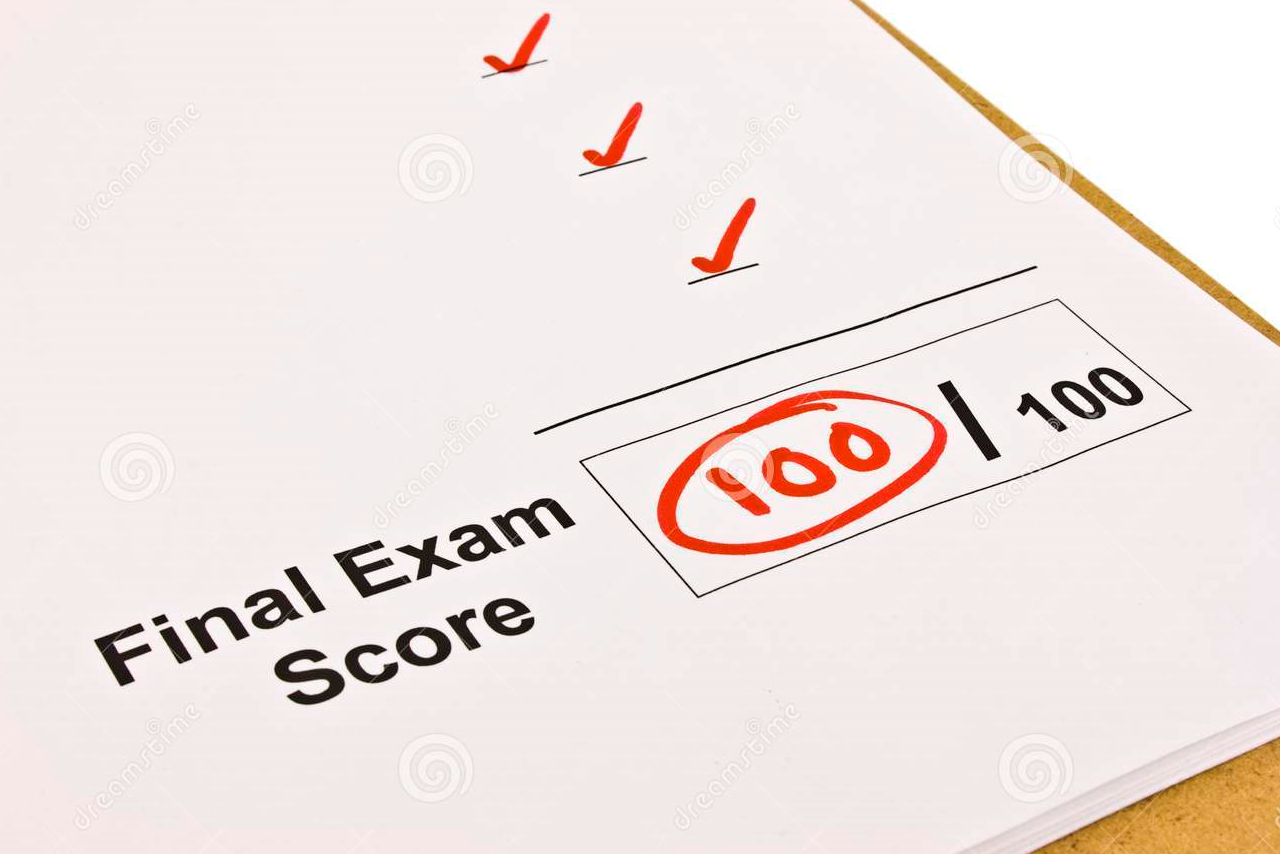 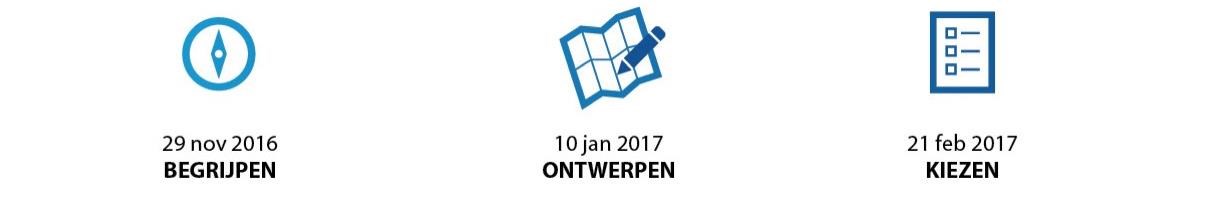 UITVOEREN
Alternatief
Finale tracé-keuze
21 februari 2017
29 november 2016
2020/2021
10 januari 2017
13 juni 2019
14 juni 2018
Begrijpen
In beeld krijgen van:

Knelpunten 
Kansen
Opgave van WS (WB21/GGOR)

             Begrijpen van de huidige en gewenste situatie
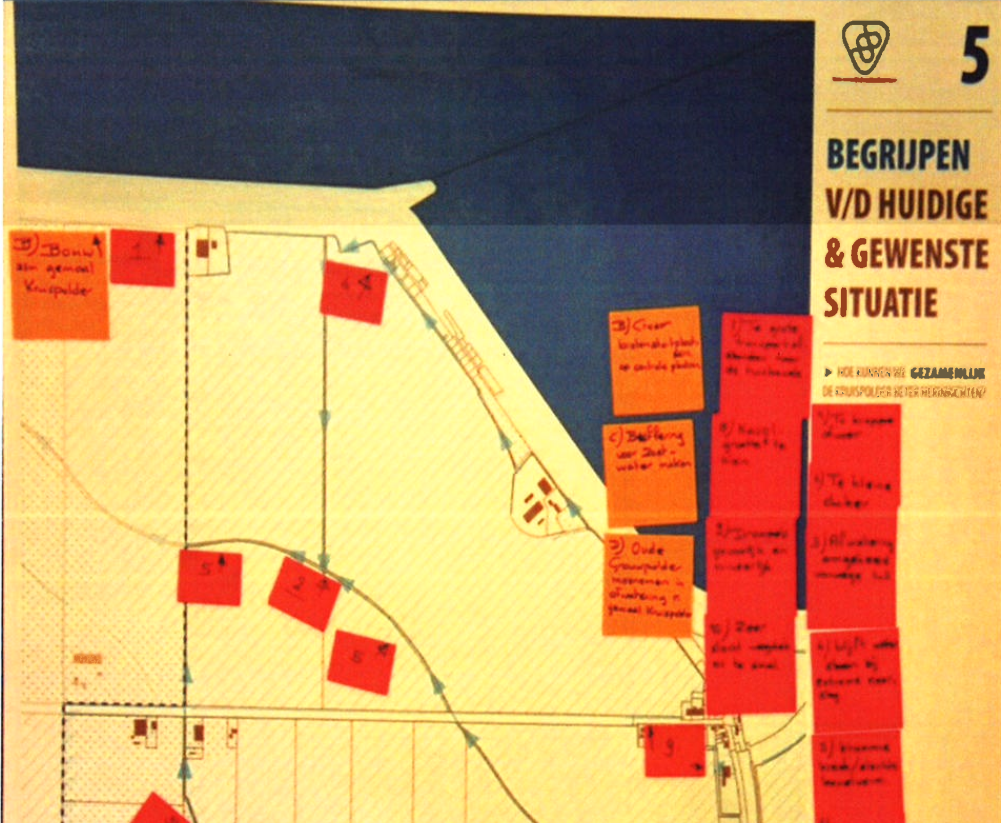 Terugblik
Proces co-creatie
WS
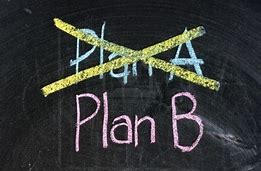 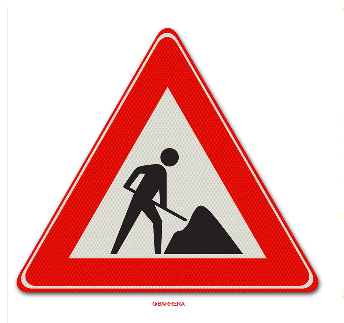 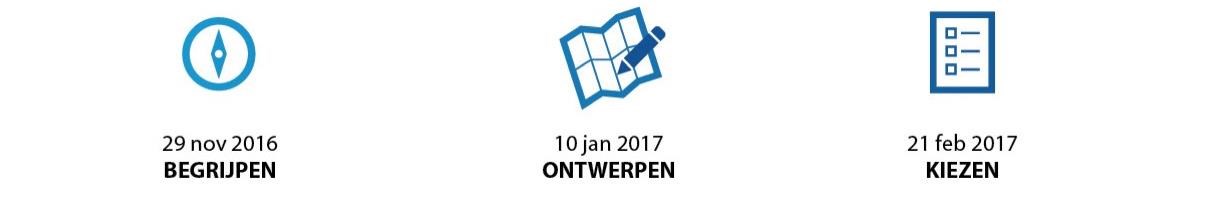 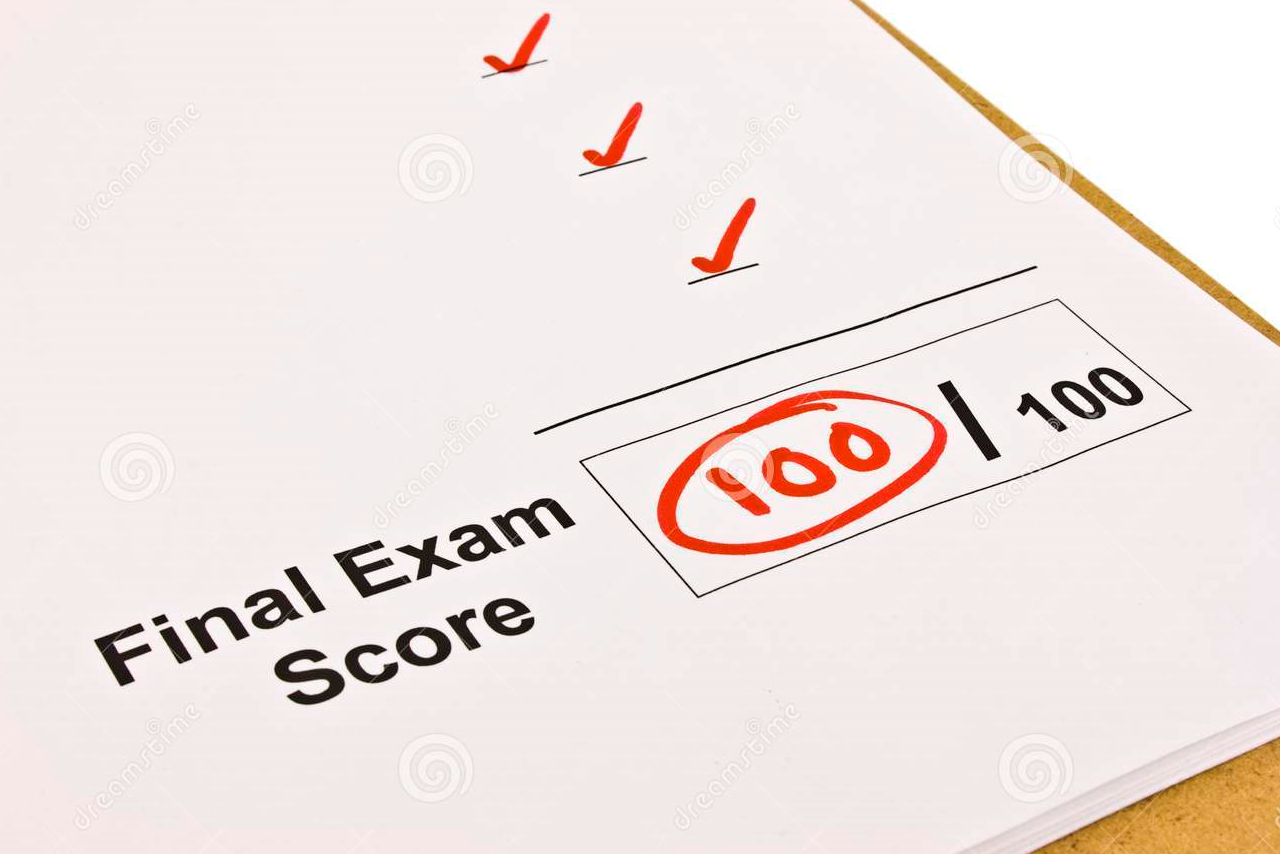 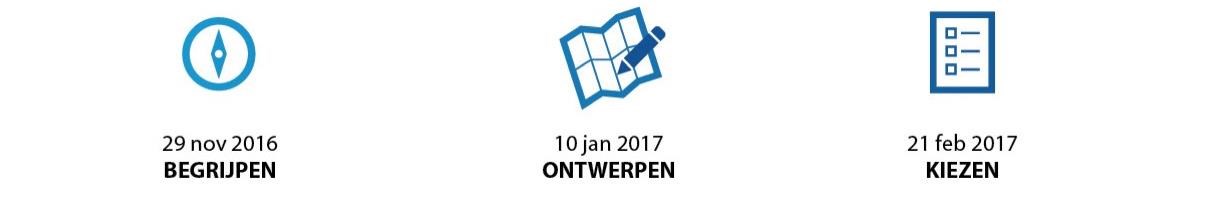 UITVOEREN
Alternatief
Finale tracé-keuze
21 februari 2017
29 november 2016
2020/2021
10 januari 2017
13 juni 2019
14 juni 2018
Ontwerpen
Ontwerpen optimale situatie streek
Samen opties bespreken per gebied
Verkavelen
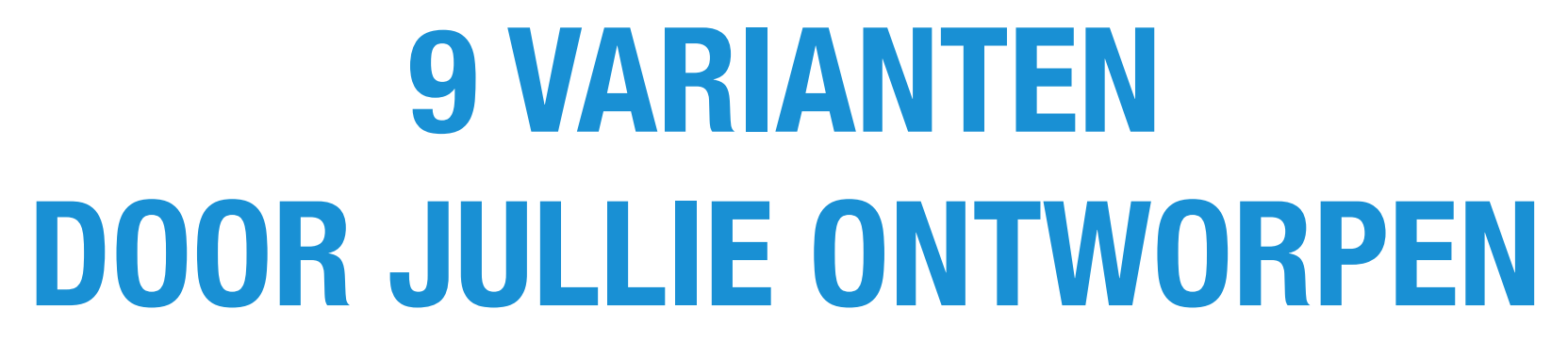 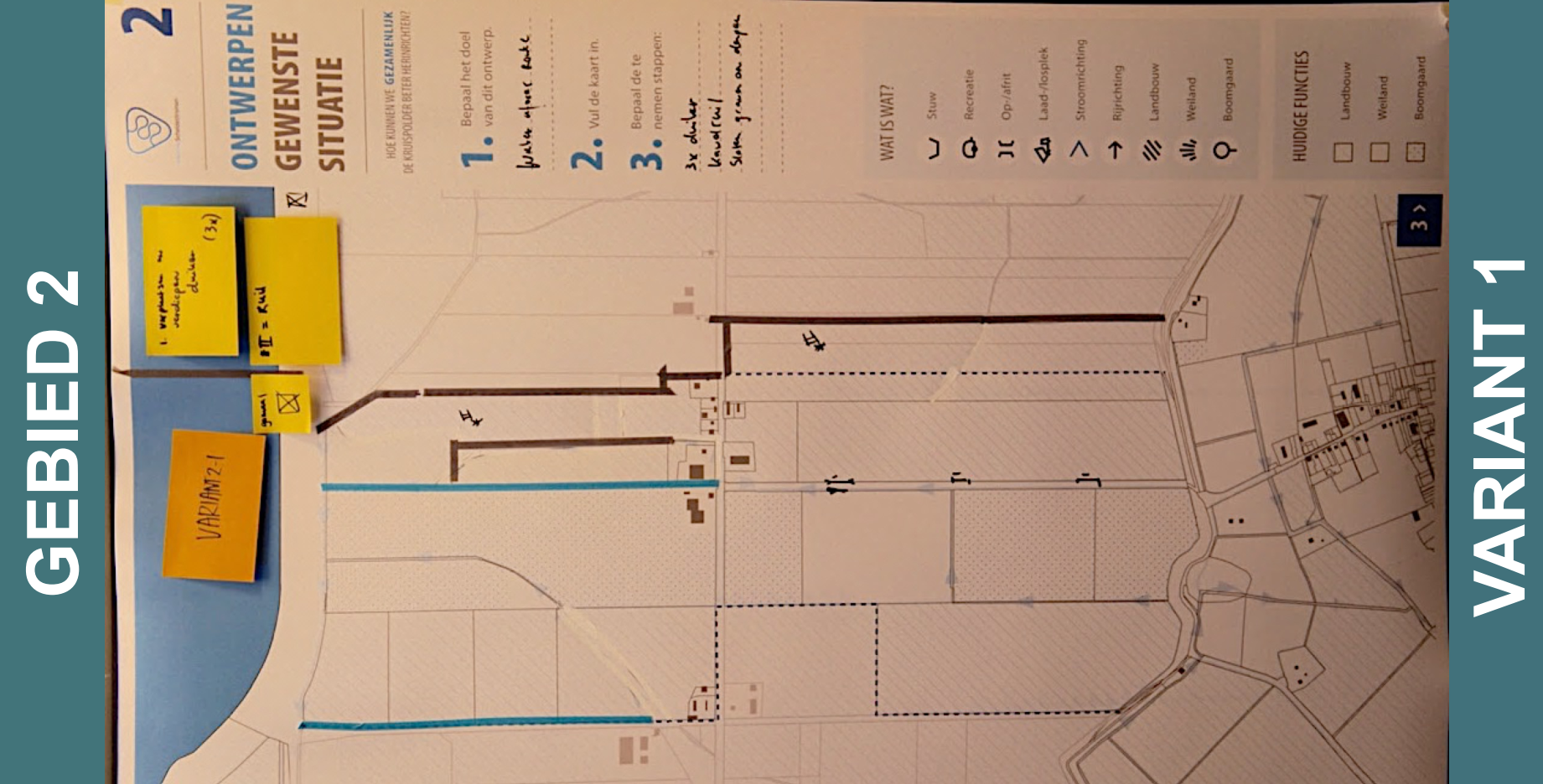 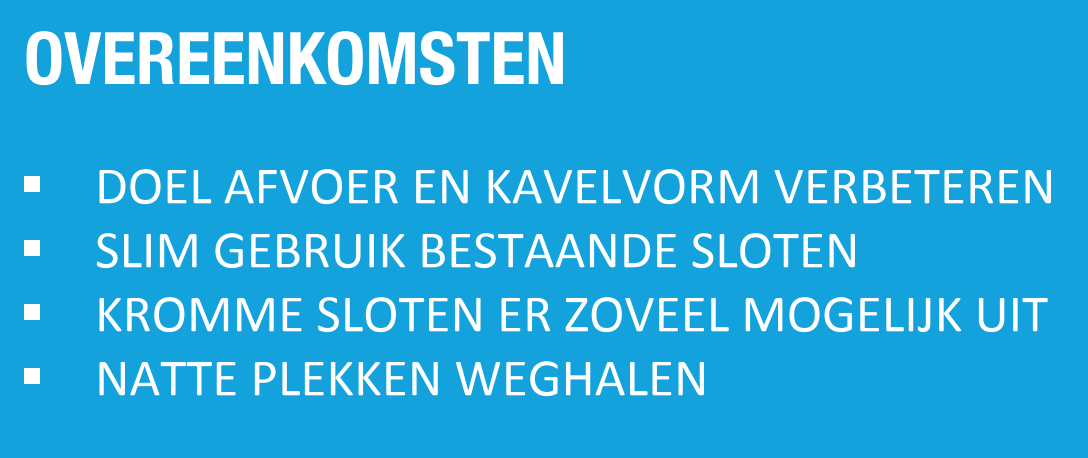 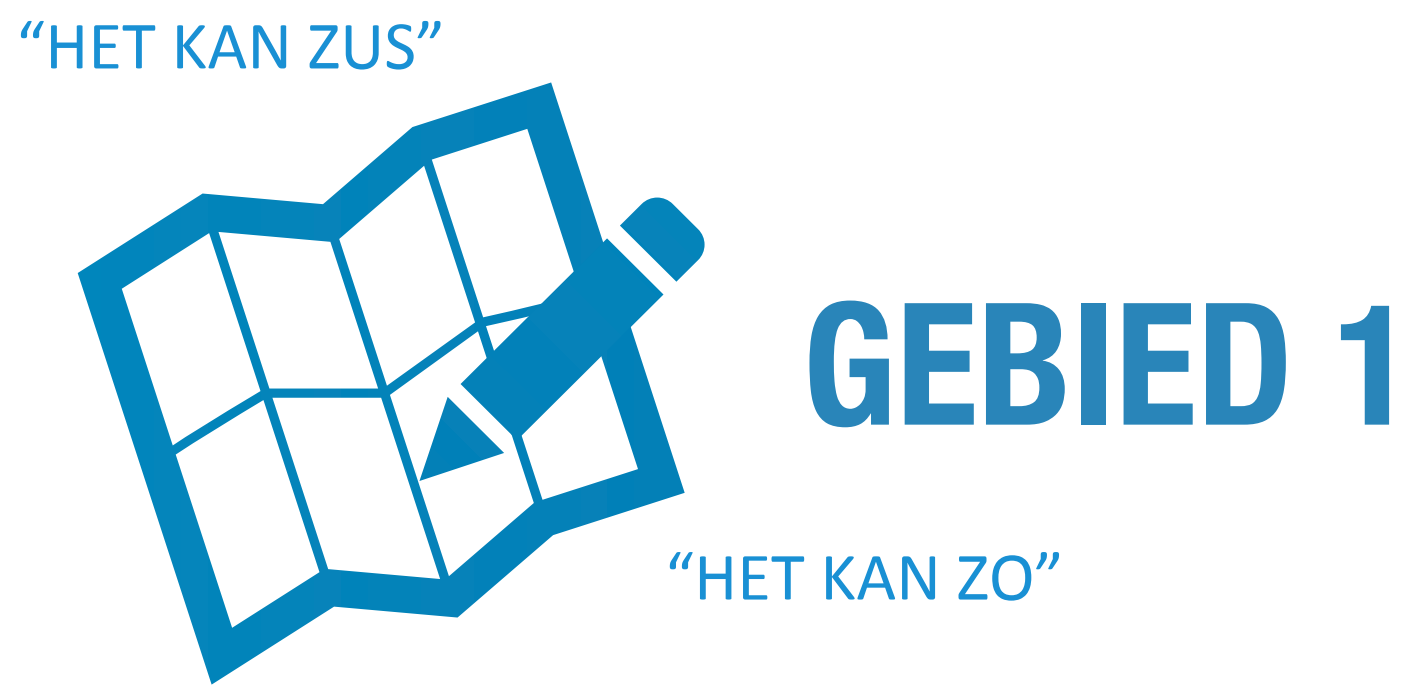 Terugblik
Proces co-creatie
WS
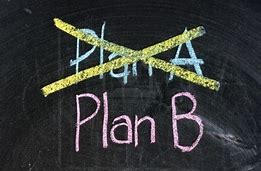 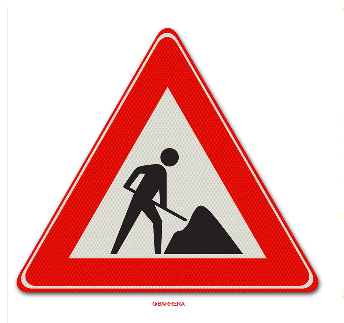 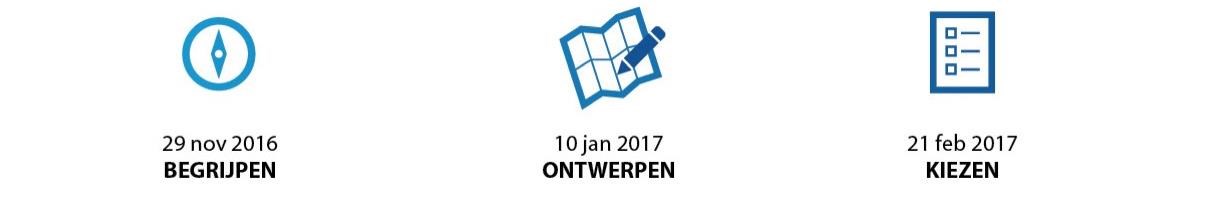 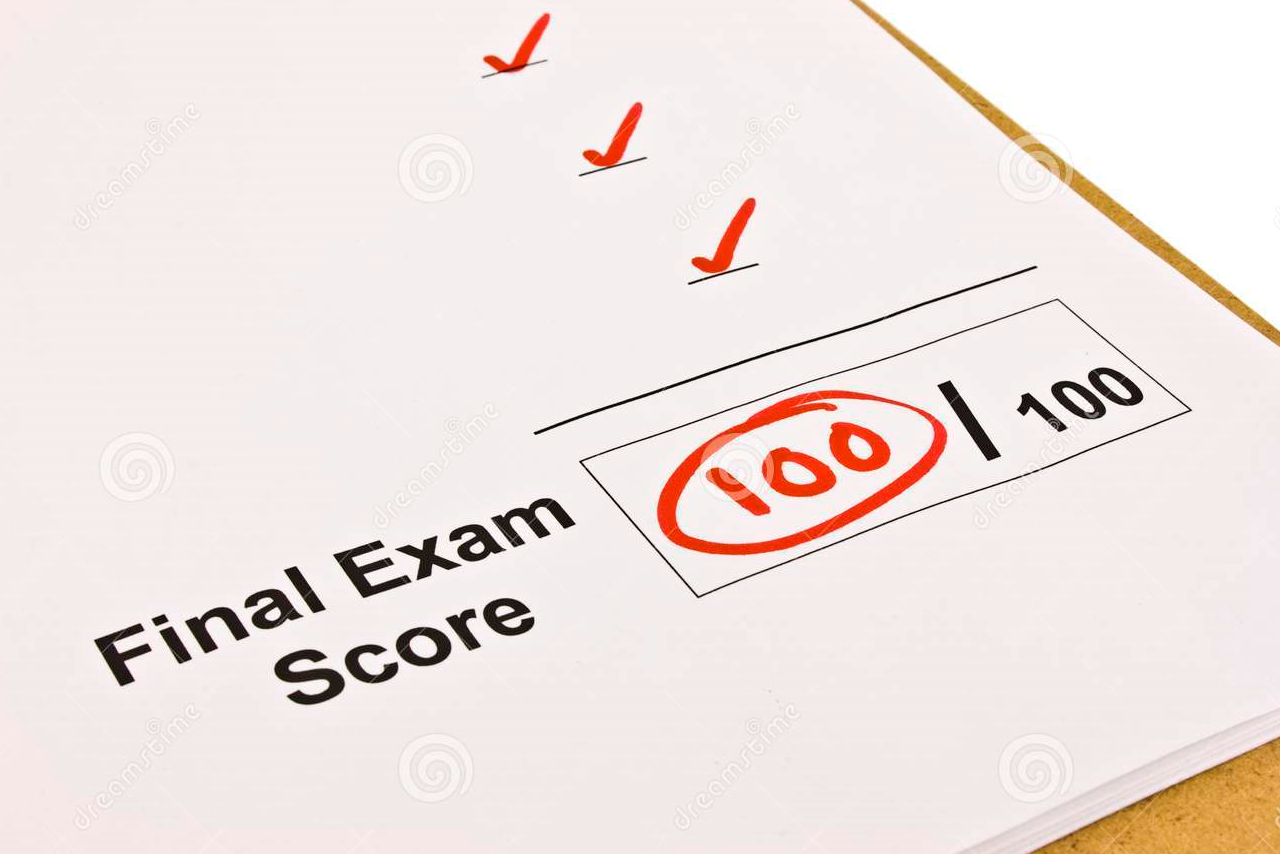 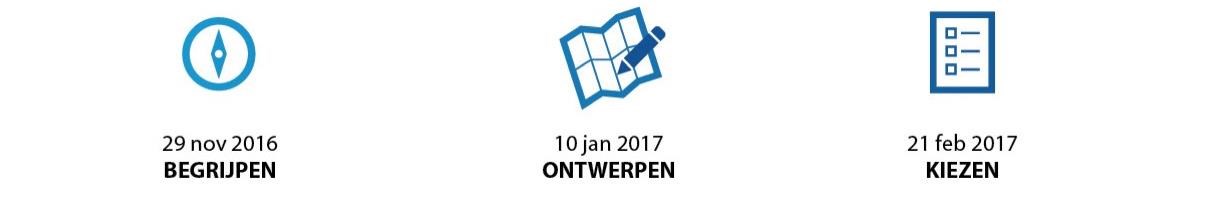 UITVOEREN
Alternatief
Finale tracé-keuze
21 februari 2017
29 november 2016
2020/2021
10 januari 2017
13 juni 2019
14 juni 2018
Kiezen
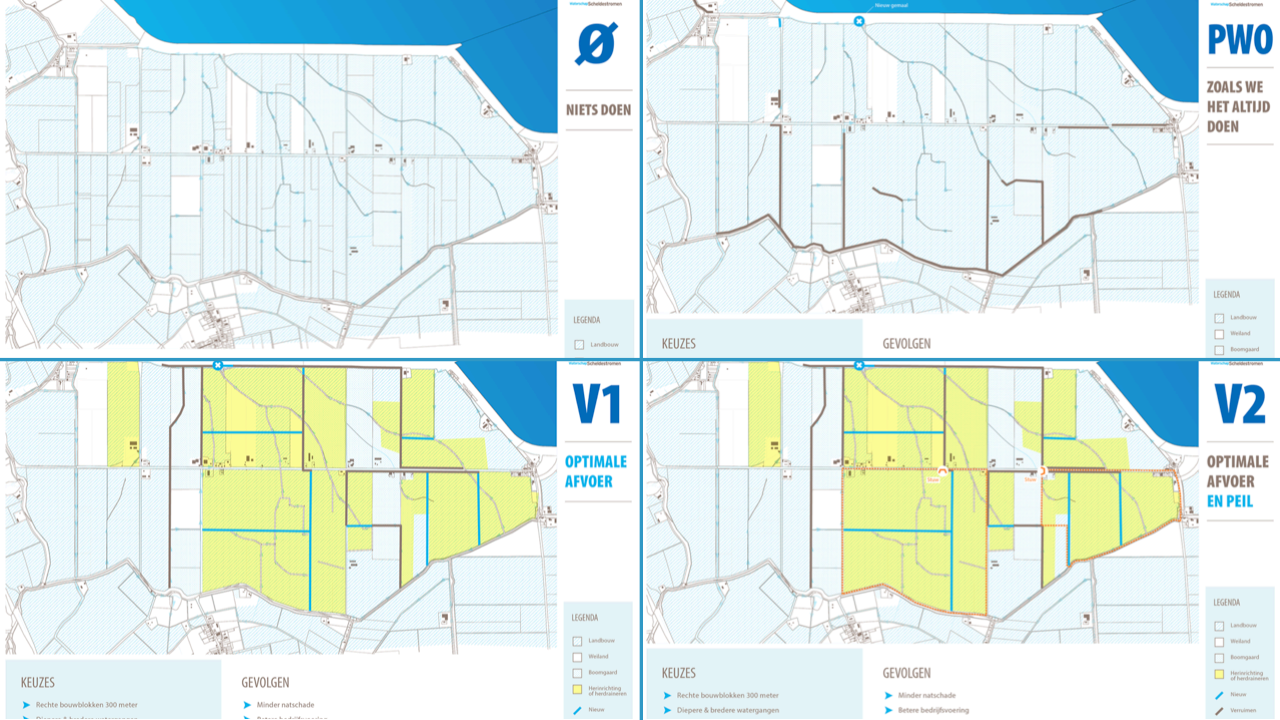 Keuze 
    uit
    Varianten

Optimale
    afvoer en
    peil


WS uitvoeren
Terugblik
Proces co-creatie
WS
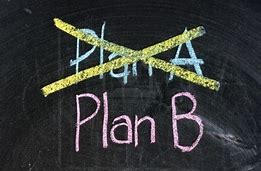 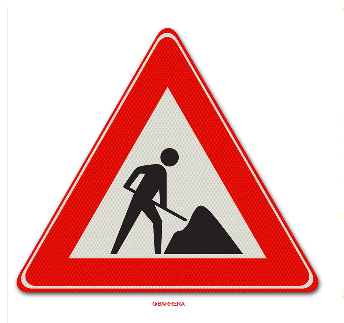 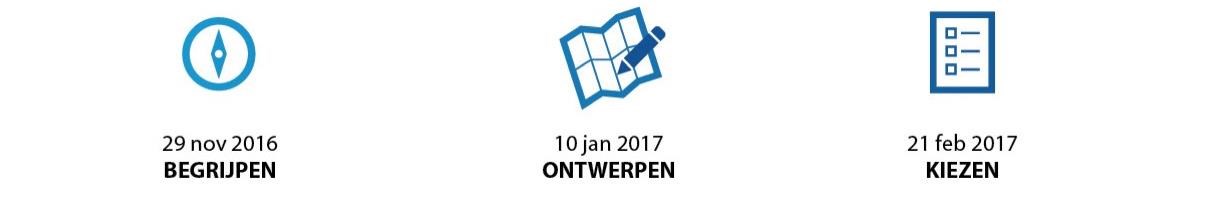 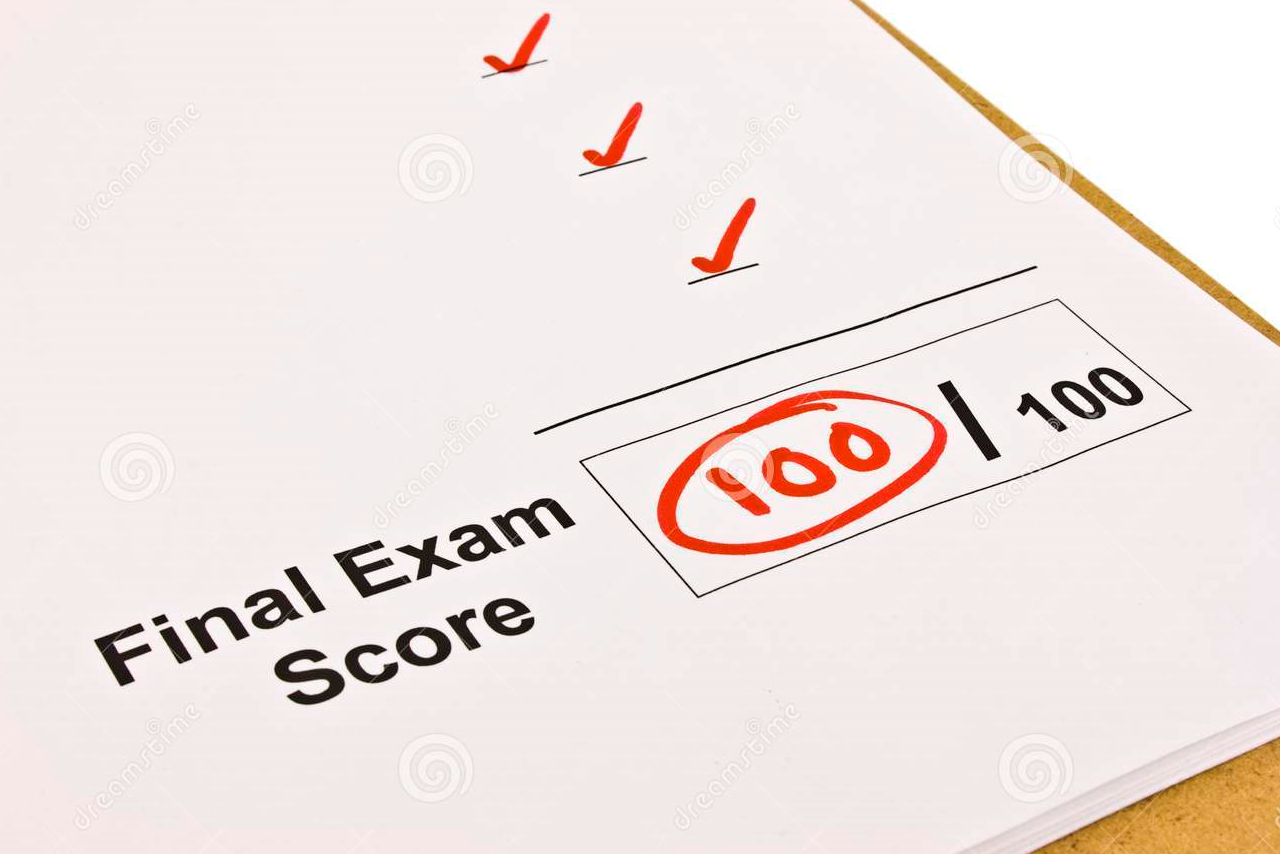 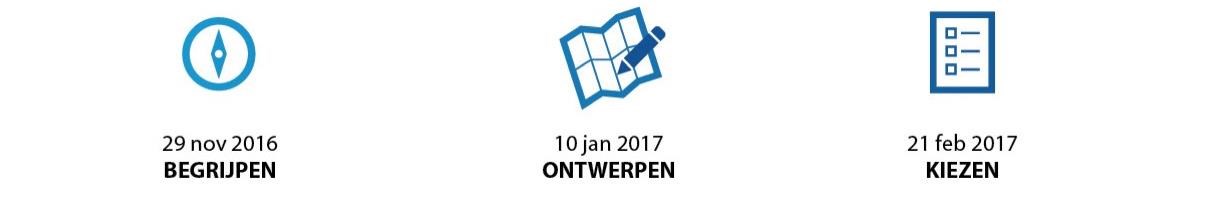 UITVOEREN
Alternatief
Finale tracé-keuze
21 februari 2017
29 november 2016
2020/2021
10 januari 2017
13 juni 2019
14 juni 2018
Alternatief
Gemaal in Kruispolder niet mogelijk
      Natuur Baalhoek    
Alternatievenstudie
Voorkeursalternatief:
Koppeling met Paal
Uitbreiding gemaalcapaciteit 
Verder zoveel mogelijk ontwerp in tact laten
WS aan de slag
O.a. onderzoeken en (oriënterende) kavelruilgesprekken
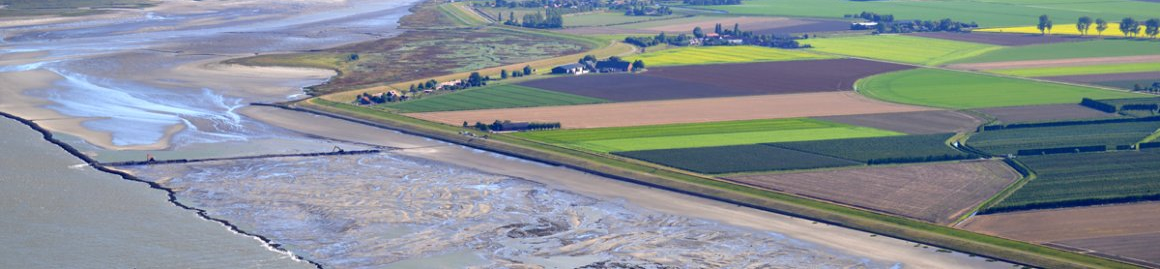 Terugblik
Proces co-creatie
WS
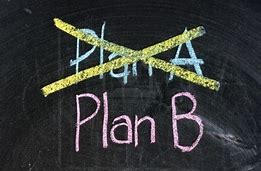 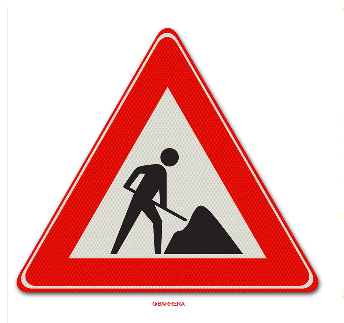 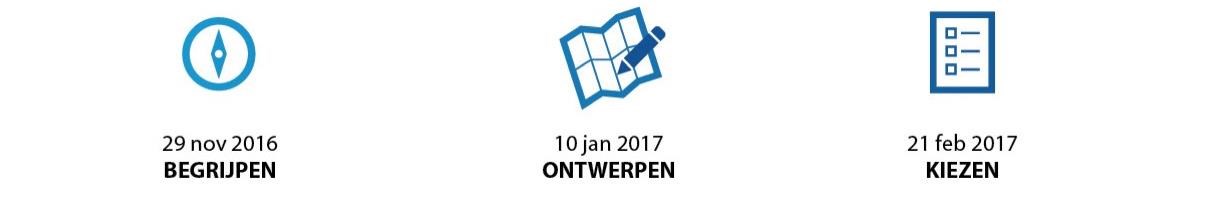 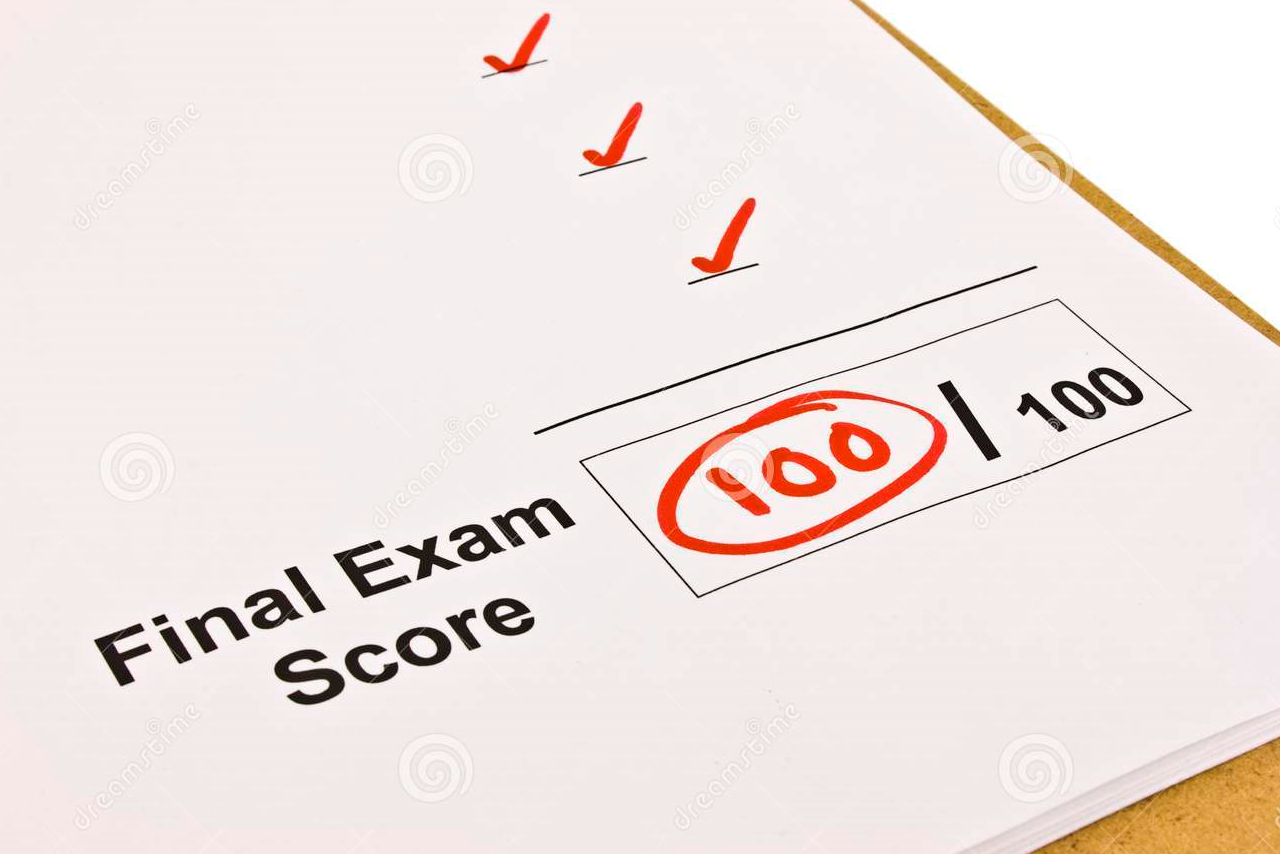 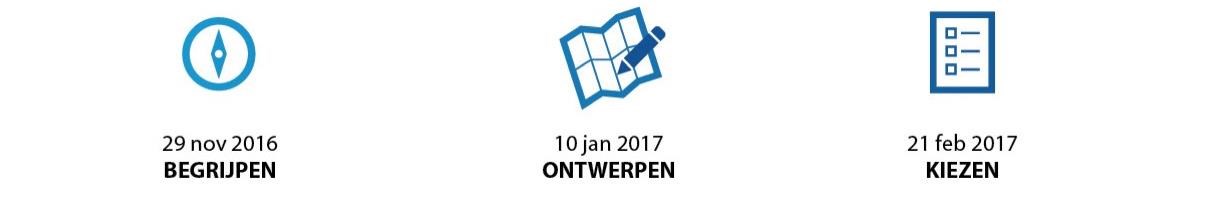 UITVOEREN
Alternatief
Finale tracé-keuze
21 februari 2017
29 november 2016
2020/2021
10 januari 2017
13 juni 2019
14 juni 2018
Waarom dit alternatief
o.a:
Robuust systeem door koppeling met ander afwateringssysteem
Geen extra object in de waterkering
Gebruik maken van bestaande buitendijkse uitstroomgeul
Hydrologisch zelfs beter dan gemaal Kruispolder
Beheer en onderhoudskosten
Waarom niet naar Walsoorden
Verzanding van de haven
Vaste ligplaats schip voor de kant bij uitstroom
Langere procedure tijd –MER plicht
Plannen gemeente
Extra object (Beheer en onderhoudskosten)
Waarom zo’n grote watergang
Het gaat om extreme situaties en de normen die daarbij horen  WB21 
Het gaat dan over buien van 50 of 80mm in korte tijd (afhankelijk van de functie)
Zo snel mogelijk water afvoeren om overlast te voorkomen
Grote debieten in korte tijd
Modelberekening
Groter gebied dan alleen Kruispolder –  Het gaat over Campen
Gebied dat door aanleg gemaal Kruispolder voldoet aan de inundatie norm
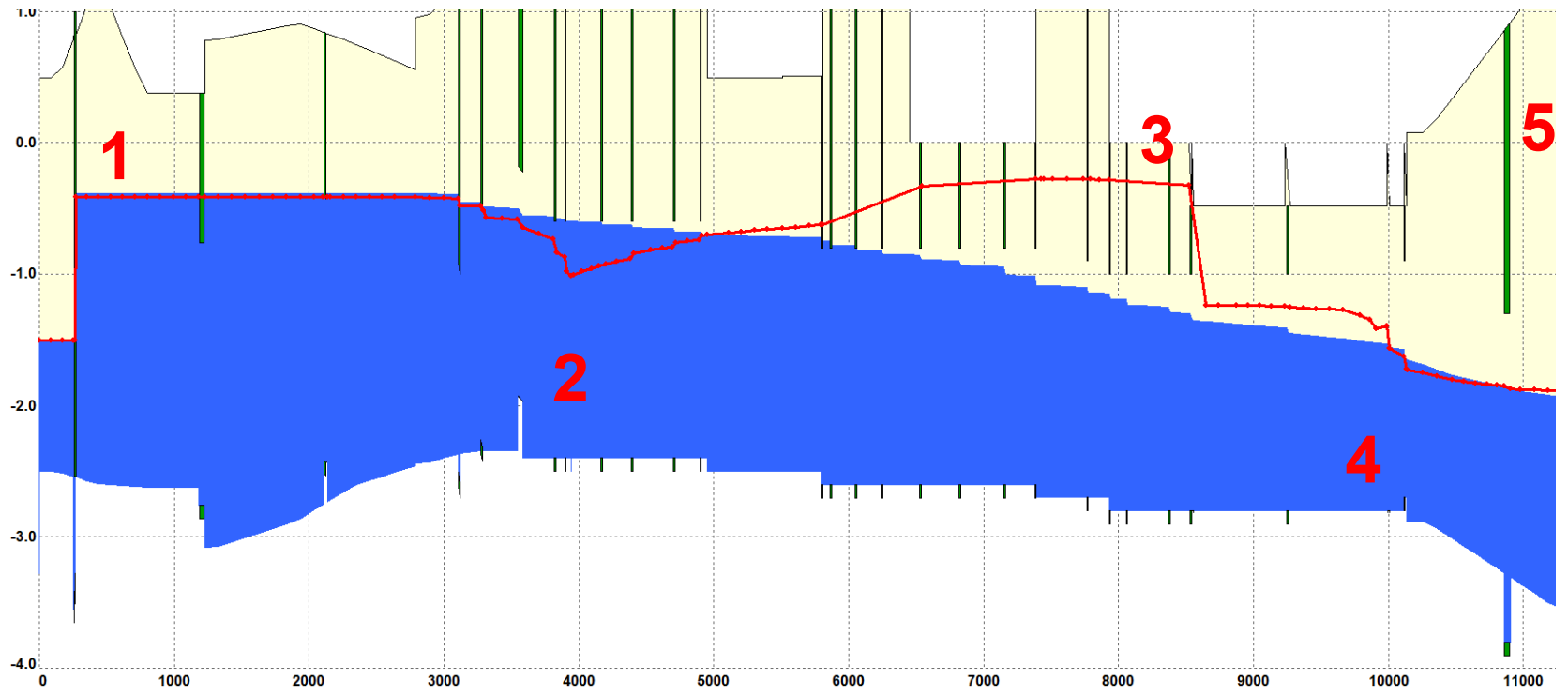 Wat hebben we tot nu toe allemaal gedaan
Projectleider – Marty den Dekker
Terugblik-Stavaza
10 augustus 2017 (kick-off);
Uitwerking opdracht van gemaal Kruispolder;
Gemaal Kruispolder procedureel niet haalbaar;
Terug naar het tekenbord;
Oktober 2017, Start met variantenstudie, is er een betere plek voor het gemaal…..
14 juni 2018, commitment voor alternatief voor verbinding met Paal, incl. uitbreiding gemaal;
Tot nu: Veel onderzoeken en voorbereiding
Variant 3 Verbinding Kruispolder met afvoergebied Paal
Reeds uitgevoerde onderzoeken
Grondonderzoeken (milieu hygiënisch, soort  ;
Stabiliteit en afschuiving (tracé dijk);
Waterspanning (dijk);
Samenstelling dammen;
Archeologie;
Munitie; 
Flora-Fauna;
Vergunning/procedures;
Kabels en leidingen.

Gemaakte kosten € 400.000,--
Resultaten (huidig tracé)
Grillige grondstructuur, op veel plekken veen;
Matige verontreiniging van dammen;
Lage trefkans voor het vinden van archeologische objecten;
Lage trefkans voor het vinden van explosieven, munitie;
Relatief weinig kabels en leidingen;
Procedureel, projectplan benodigd, wijzigen bestemmingsplan voor de waterlopen, onderzoek MER-plicht en omgevingsvergunning.
Invloeden van buitenaf: Grenspark Groot Saeftinghe.
Zoektocht tracé (1)
Zoektocht tracé (2)
Zoektocht tracé (3)
Zoektocht tracé (10)
Voorkeurs tracé
Grondverwerving
Kavelruilbureau Zeeland – Nic Kerckhaert
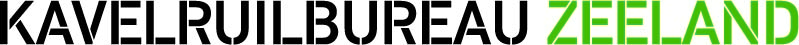 Kavelruilen in Kruispolder
Bijeenkomst Kloosterzande13 juni 2019
uitgangspunten
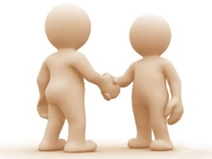 Vrijwilligheid

Gunfactor

Procesbegeleider/ facilitator 

onafhankelijk
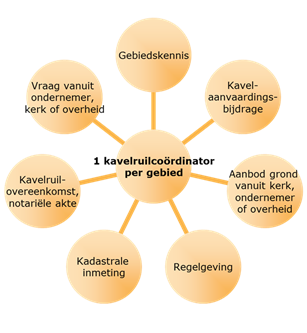 Kavelruilen is…
Een compleet proces

Jezelf, dus ook een ander iets gunnen

Iets creëren met z’n allen

Kavelruilen doe je samen, samen kom je tot een oplossing
Kavelruilen is…
Een optie voorleggen, goed luisteren, afwegen, bijschaven en…

…wachten………… laten rusten…………..contact opnemen……

…bijschaven……….andere deelnemers polsen…… wachten…

……..navraag bij waterschap doen of iets werkelijk kan…….

…..rustig blijven….én dan … resultaat boeken!!!!!!!!!!
Waarom duurt het zo lang?
Echte ruilverkavelingen duurden 30 jaar
Het ruilen op zich werd door een grote groep ambtenaren gedaan
Resultaat werd medegedeeld!!

Wij doen het samen met jullie en met maximale 
inspraak van u allen
Hoe ver zijn we nu?
Tracé van de grote watergang is zo goed als klaar
Met de meeste partijen is overeenstemming bereikt


de kavelruilpuzzel moet nog wel 
compleet gemaakt worden
We horen niets…
We kunnen niet overal gelijk zijn

We werken van  “echt cruciaal”….. naar resultaat toe

Puzzelen is onze hobby, maar het is júllie polder

Wij kunnen u benaderen….
U mag ons ook benaderen!
Onze gegevens
Nic Kerckhaert

06-53216325

nic@kerckhaertvof.nl
nic.kerckhaert@kpnmail.nl
Joyce Noppen

06-22197596

kejnoppen@gmail.com
Wat komen wij tot nu toe tegen?
De sfeer is steeds goed

Weinig ruilgrond beschikbaar (smeerolie)

Wij doen ons werk voor de polder, werken jullie mee 
    (of voor jezelf??)

Vraag mij niet hoe lang het nog gaat duren, dat beslist Ú

Niet alles is mogelijk
Wij zijn procesbegeleider
Wij proberen het optimale voor de polder er uit te halen

Wij zijn onafhankelijk
=>	doelstelling is voordeel voor iedereen. 
	Wij mogen alleen puzzelen

Nú moet het gebeuren (tijd, subsidie, motivatie polder)

Blijft u positief meedoen?
Voordelen van vrijwillige kavelruil
Kavelruilen doe je vrijwillig samen
Wat goed is voor de polder is goed voor jezelf
Blijf in kansen denken, blijf net zo positief als ons 


(misschien houdt het vanzelf op) maar de sfeer blijft goed.


Kavelruilen doe je samen
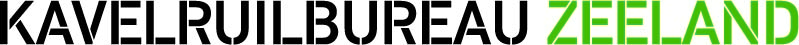 Vragen?
Planning (onder voorbehoud)
Kavelruil doorzetten en definitief maken;		december	2019
Tracé technisch verder uitwerken;			januari	2020 
Vergunningen en procedures;				maart		2020
Contract opstellen;						maart		2020
Contract aanbesteden;					juni		2020
Werk realiseren; 						oktober 	2020
Werken gereed 						september	2022
Risico’s top 5
Kavelruil (tracé) komt niet definitief rond;
Bezwaren op de vergunningprocedures (wijzigen bestemmingsplan en projectplan).
Verzakken dijktalud (stabiliteit en opbarsten) nabij waterloop Zeedijk;
(Gewas/structuur) schade aan de percelen;
Aanpassen kabels en leidingen;
Conclusie
Definitieve variant
Gaan we hier mee door of geven we de opdracht terug aan de streek?
Reacties uit de zaal
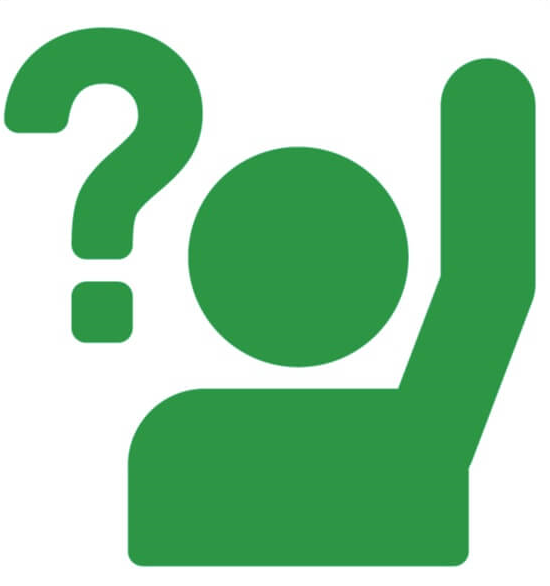 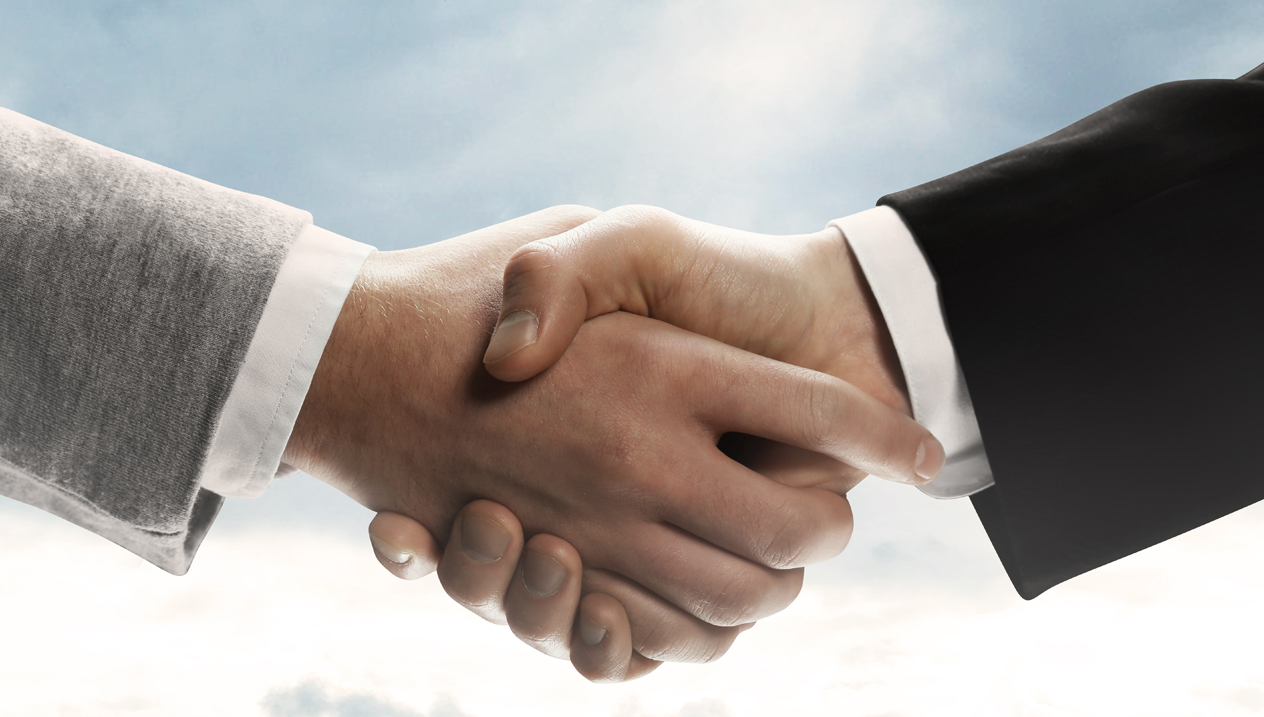 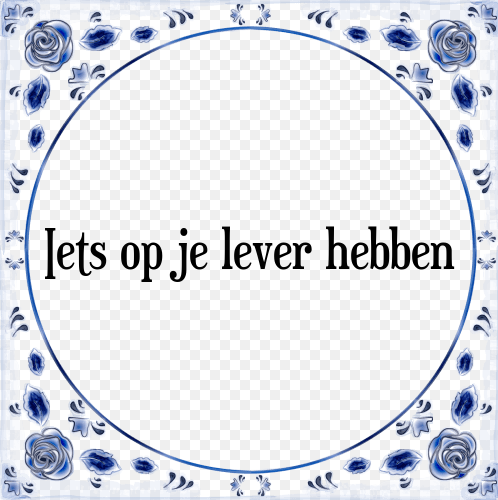 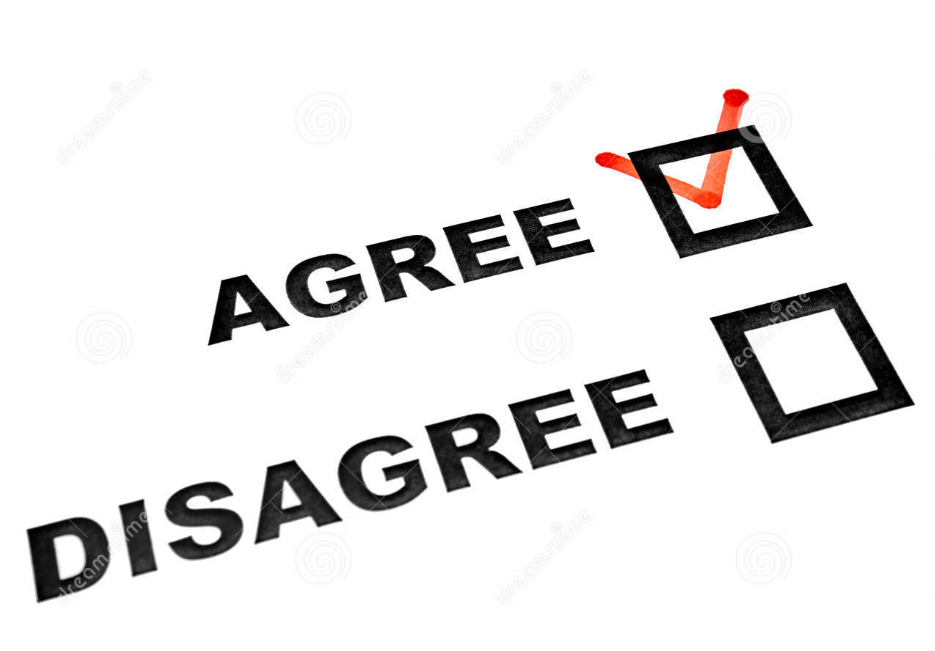 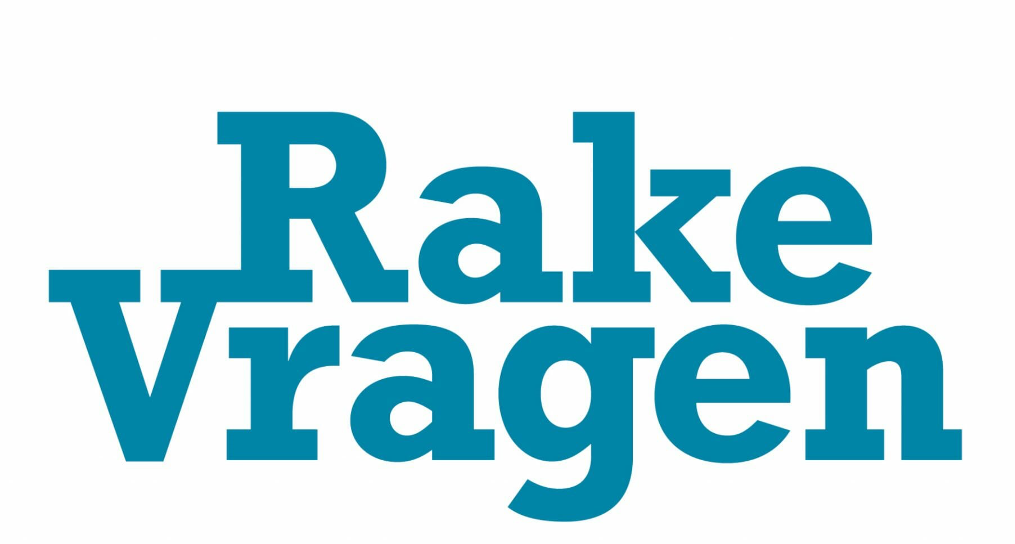 Bedankt voor uw inbreng en aandacht